Industra Jakub HorniačekJakub GlöcklPetra Ben TouziaIgor NetušilZdeněk Gric
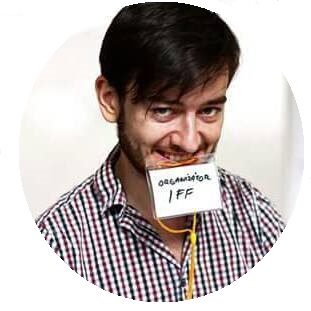 Vaizard / Industra
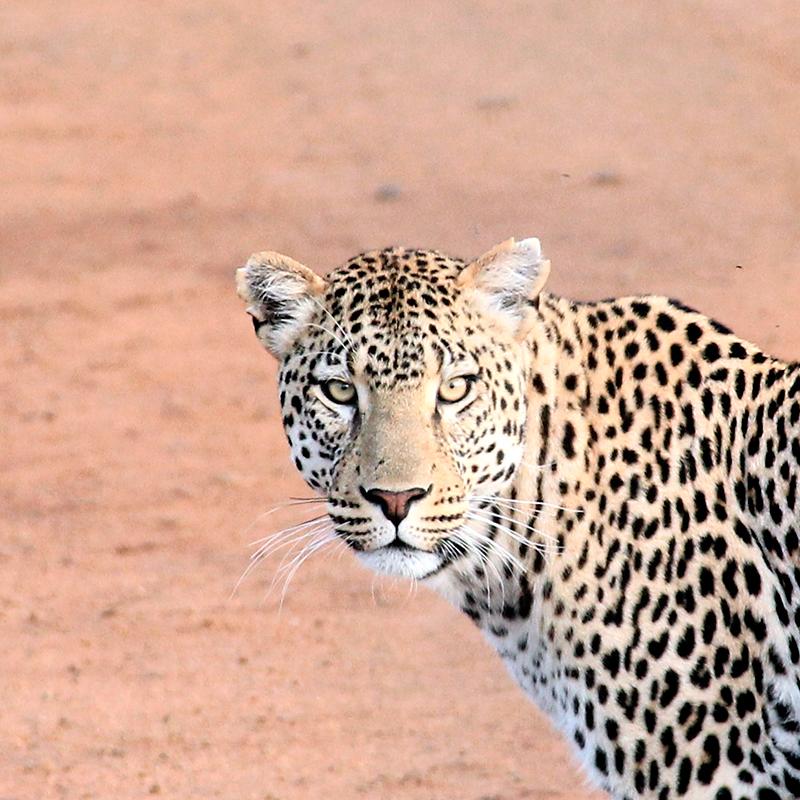 Jakub Glöckl
Člen správní tady Vaizard, o.p.s.
jakub.glockl@vaizard.org
Zakladatelé
Pavel Stratil, Jakub Konvica
Vaizard
Vaizard
je nestátní nezisková organizace zřízená za účelem poskytování příležitostí těm, kteří chtějí změnit svět k lepšímu.

2010
Industra
Nezávislý neziskový kreativní hub koncentrující následováníhodné / inspirativní projekty z ČR i zahraničí do průmyslového srdce města Brna. Komunikační prostor ve kterém se setkává umění, design, věda, vzdělávání, inovace a občanská společnost.
2012
Místo, kam lidé nevchází jen proto, že jdou okolo, ale proto, že je cílem jejich cesty. Místo, ve kterém se mohou lidé setkávat, učit, pracovat, odpočívat i objevovat. Prostor, jehož atmosféra propojuje, inspiruje a dodává odvahu začínat nové příběhy.
Programy
Art
Stage
Lab / Cut & Sew
Coffe
Hala
Vývoj systému řízení
Diskuzní kroužky
Minicon
Pidicon
Porady vedení
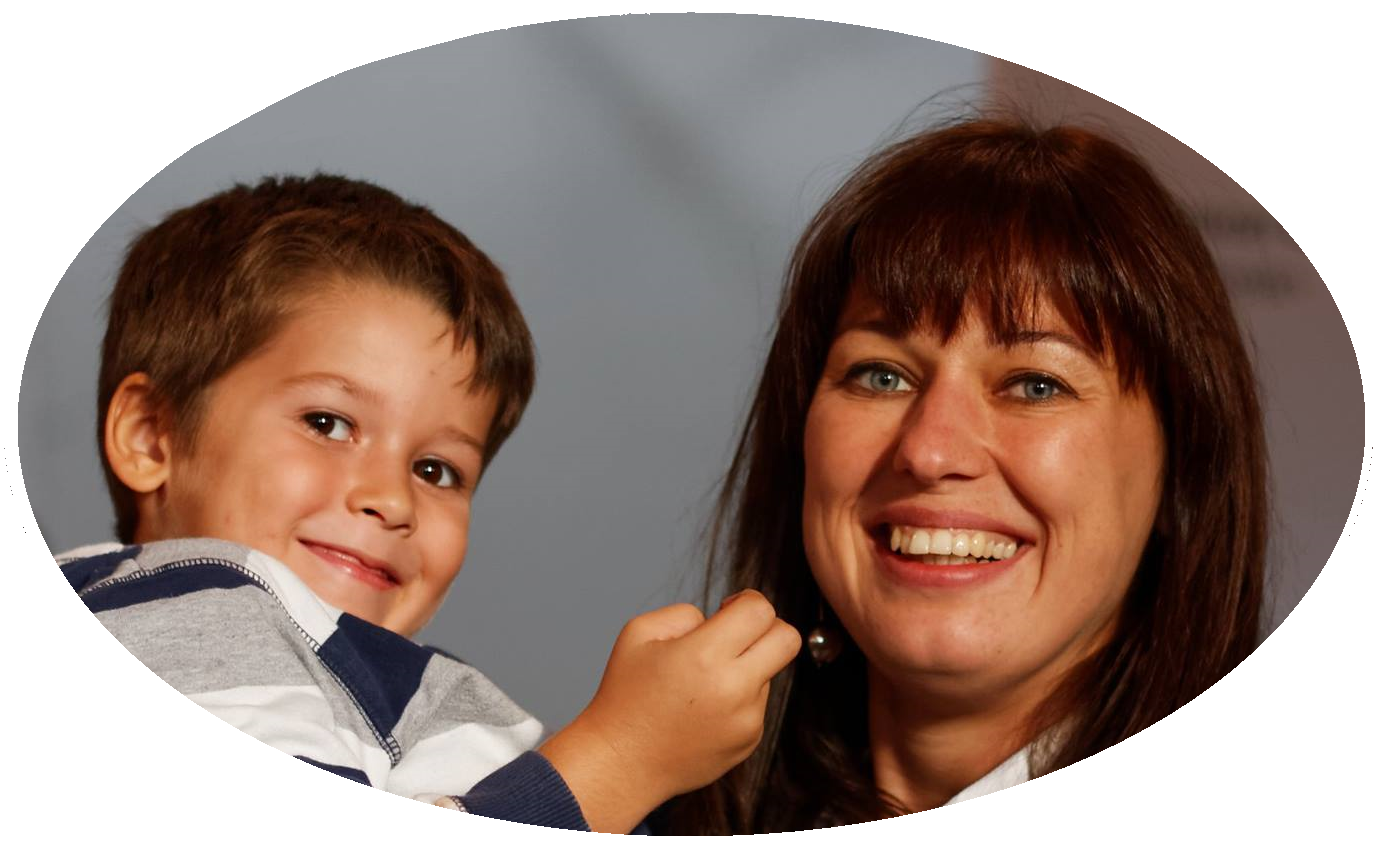 Fundraising
Petra Ben Touzia
Foundraiser INDUSTRA
fundraising@vaizard.org
Fundraising
Jak ho vidím já?
Poslání fundraisera
Probudit zájem
PR organizace
Vzbudit aktivitu
Získání materiálních darů
Získání finančních prostředků
Získání mediální podpory
Získání důvěry
Posilování vzájemných vztahů
100% úspěšnost?
Emoce – empatie, pozornost, pohotovost, hra s emocemi
Komunikace - pocit bezpečí, jistoty
Důvěryhodnost – sebevědomí, upřímnost, doporučení
Kreativita - projekt na míru metodou WIN-WIN-WIN
Aktivita – ochota, vstřícnost, přímočarost
Transparentnost – upřímnost, komunikace, přehlednost
Proces fundraisingu
Příprava – studium projektu, analýza
Tvorba projektu - empatie, kreativita, strategie
Podání návrhu – zaujetí, nadšení pro společnou věc
Realizace – spolehlivost, komunikace 
Partnerský servis  -  zodpovědnost, komunikace
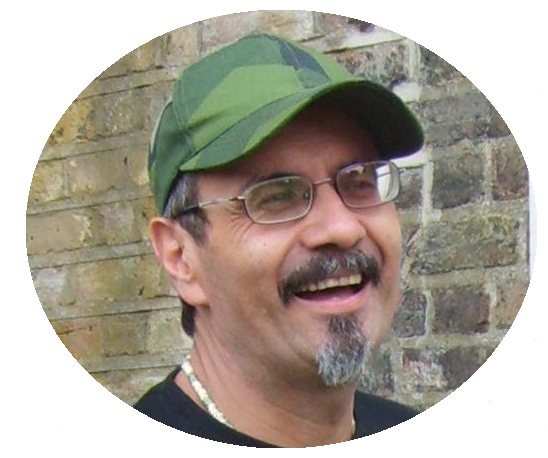 Projektové řízení
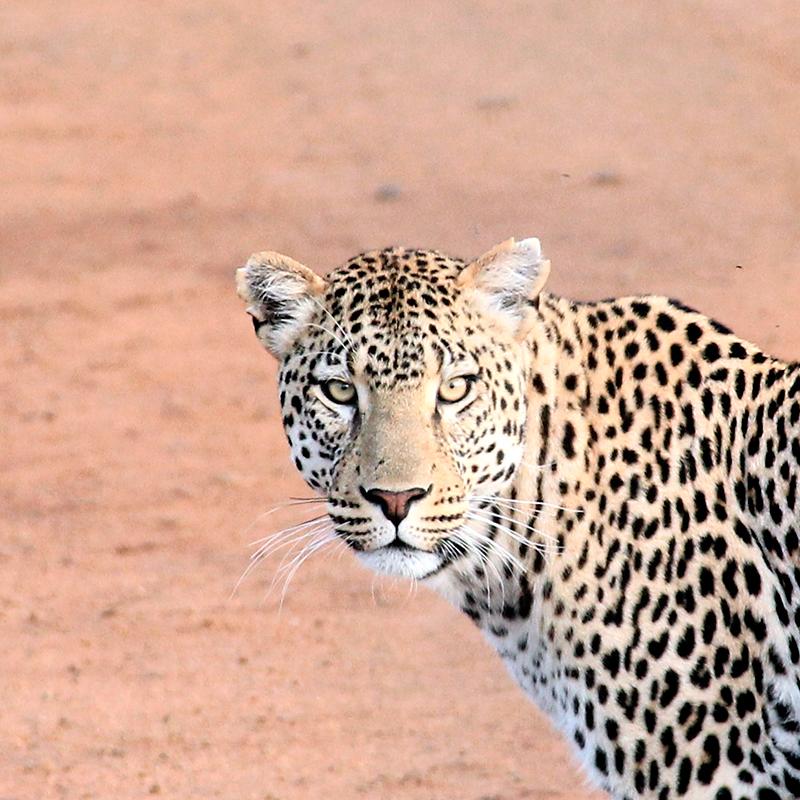 Igor Netušil
Specialista na řídící procesy
igornetusil@seznam.cz
Hledáme zdrojový kód programu, ve kterém je napsána námi prožívaná realita
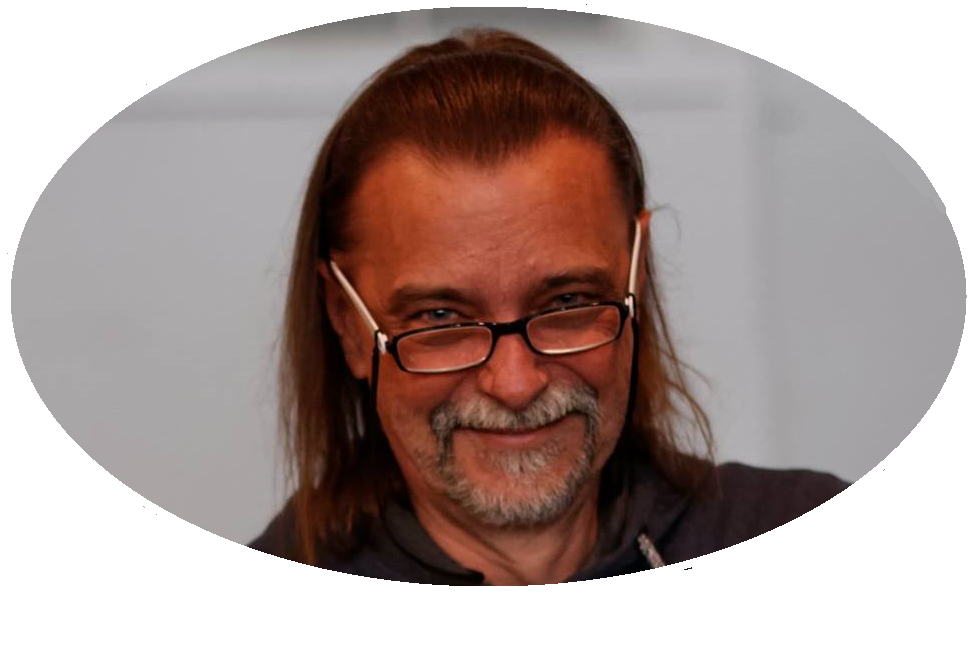 Event management
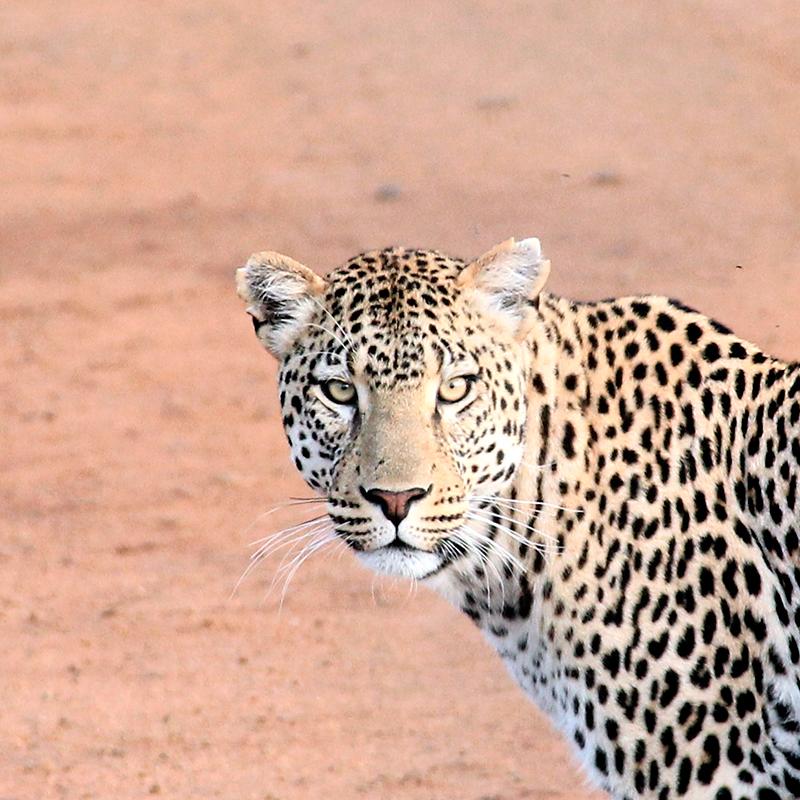 Zdeněk Gric
Vedoucí event manager INDUSTRA
events@vaizard.org
Projektová komise
Ano či ne?
Posouzení projektu - eventu
hodnotící kritéria
Event management
práce event_managera
Event management v neziskovém sektoru
specifika neziskovek
Jak se zapojit?
Stáže
V rámci výuky, pomoc při realizaci bakalářské / diplomové práce
Dobrovolnictví
Dlouhodobé i jednorázová výpomoc
Externí spolupráce
 Konzultant, dárce, sponzor
Programy
Art
Stage
Lab / Cut & Sew
Coffe
Hala
Infra – fundraising, event management, projektové řízení, marketing, …
Děkujeme!
otázky ?

Můžete nás najít
industrabrno.cz
Industra – Masná 9